Content Delivery Networks in Flux
Bruce Maggs
Duke University
Akamai Technologies
A Short History of America by R. Crumb
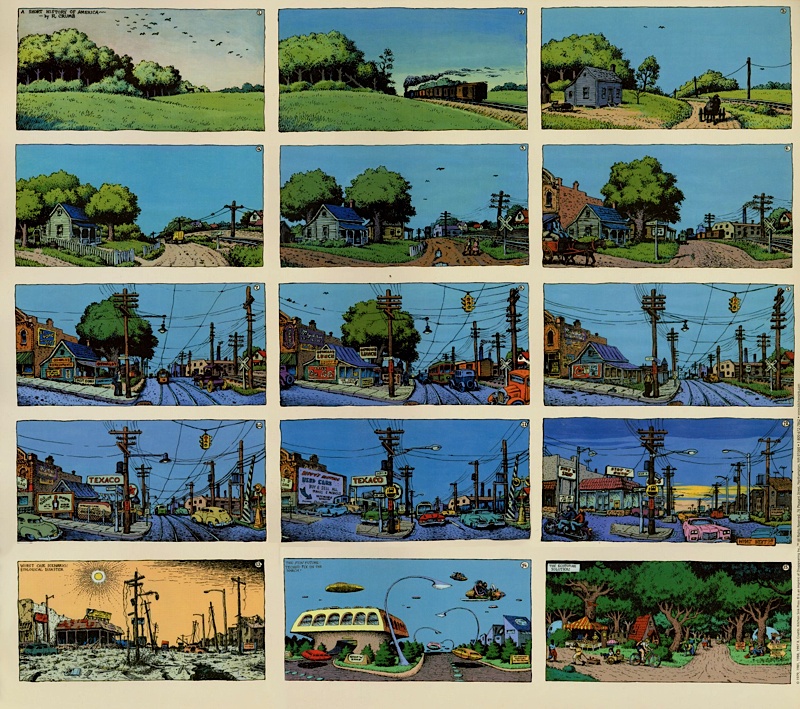 Client-Server
Web Hosting
Caching Hardware
Peer-to-Peer
Content-Delivery Networks
ISP-operated CDNs
Content-Provider CDNs
(Hyper Giants)
CDN Brokers
Hybrid CDNs
Licensed CDNs
Federated CDNs?
Future Internet Architectures
Trends
Divergence of architectures
Commoditization (e.g., video)
Longer tail in object popularity distribution
Akamai Network Deployment
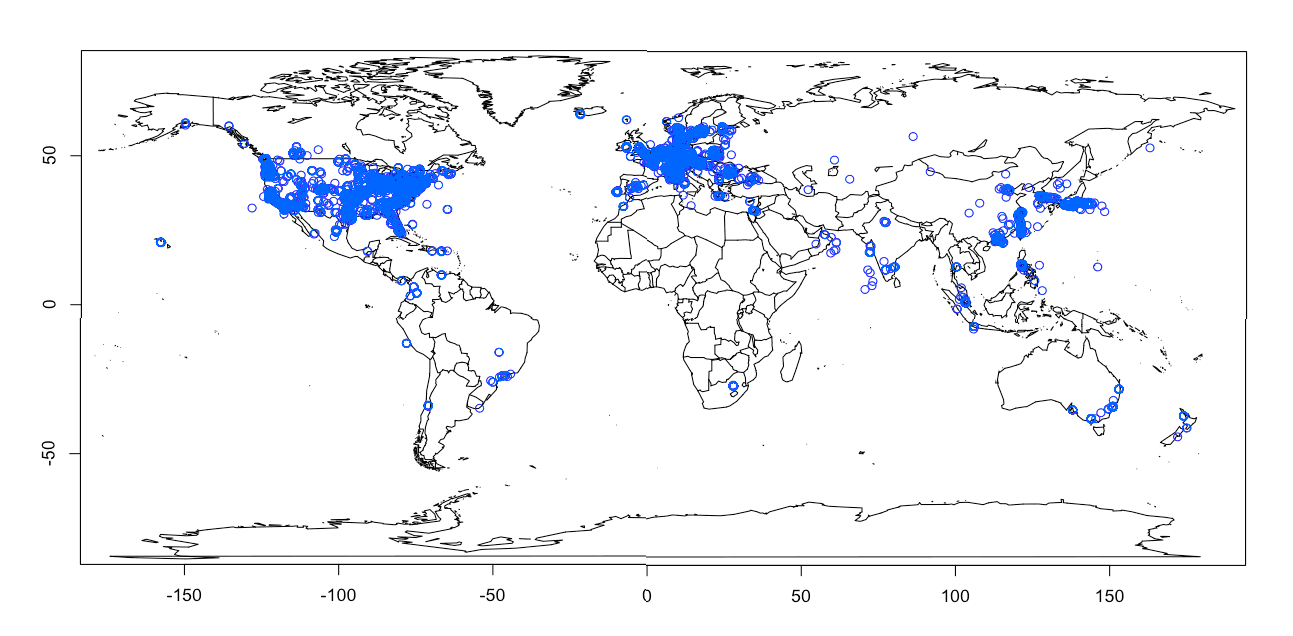 2197+POPs
127,000+Servers
1164+Networks
81Countries
Akamai Statistics
Peak bit rate: 13.1 Tbps on 3/13/2013
Peak HTTP daily requests: 2.59 trillion on 9/23/12
560.1M unique IPv4 addresses connected to Akamai on 3/6/2012
683M in Q3 2012
How Big is the CDN Market?
2012 Data (Source: Bloomberg BusinessWeek)
Content Provider Requirements
Verifiable reliability
Access control
Invalidation
Accounting
High-Margin Services
Web site acceleration (latency reduction)
“Intelligence” about end users
Protection
Bells and whistles – rapid software changes